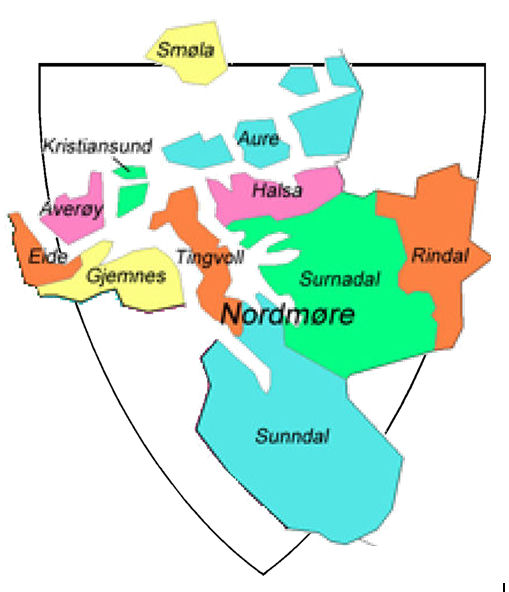 PROSJEKT KOMMUNEREFORM - KRISTIANSUND
Prosjekt i 2 faser. 
Fase 1 fram til man har blitt enige om de framtidige kommunegrensene. 
Deretter endres organiseringen slik at samarbeidskommunene får felles prosjektorganisering (Fase 2)

PROSJEKTEIER
I fase 1 er et utvidet formannskap prosjekteier. Utvidet betyr i denne sammenhengen at formannskapet, når det opptrer som prosjekteier, utvides med gruppelederne fra de øvrige partiene som er representert i bystyret.   

STYRINGSGRUPPE
Ordfører (leder), varaordfører, 1 fra opposisjon, rådmann, 1 kommunalsjef, byplanlegger, 2 tillitsvalgte, 2 repr. fra ungdomsrådet og prosjektleder.
Kommunereformen i Kristiansund 
prosess organisering og framdrift
Bystyret 2. desember 2014 

 Løp 2, ”hurtigtoget”. Sammenslåingsvedtak vår 2016. Sammenslåing fra 1. januar 2020.
Kommunestyre- og fylkestingsvalg
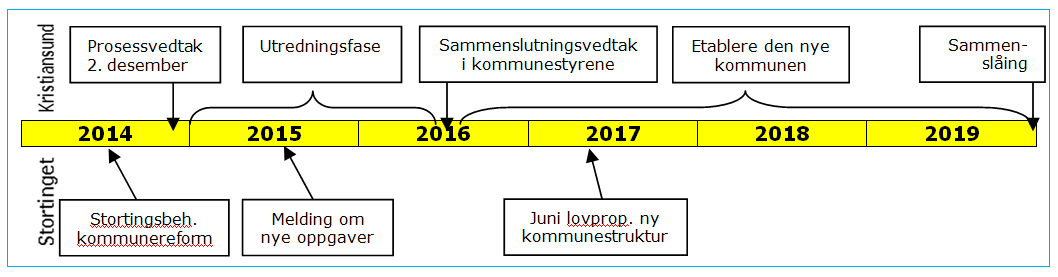 Stortingsvalg
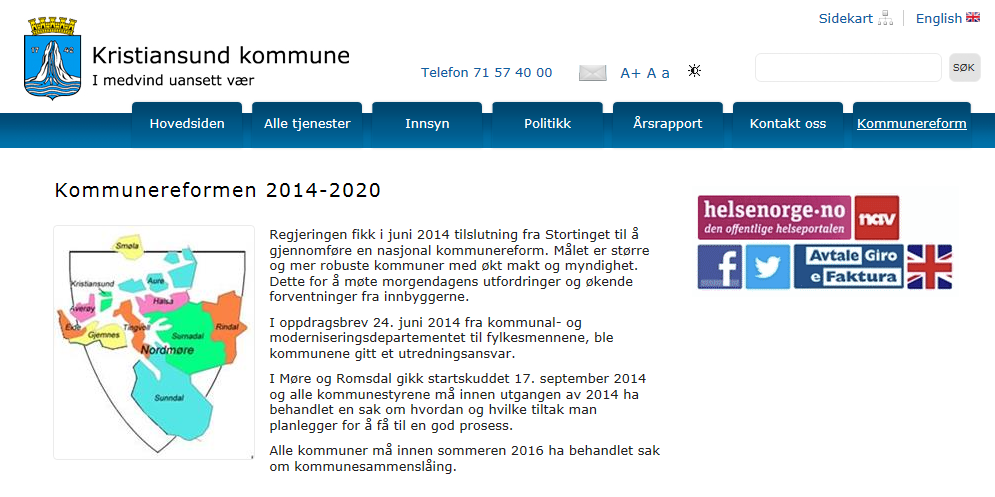 Informasjon
Eget område på Kristiansund.no
Egen facebookside  
Egen «knapp» på TK.no
Månedlig oppdateringer i infobladet Kristiansund
Løypemelding på hvert bystyremøte og på hvert møte i ungdomsrådet 
Info til andre organisasjoner, råd og utvalg etter behov
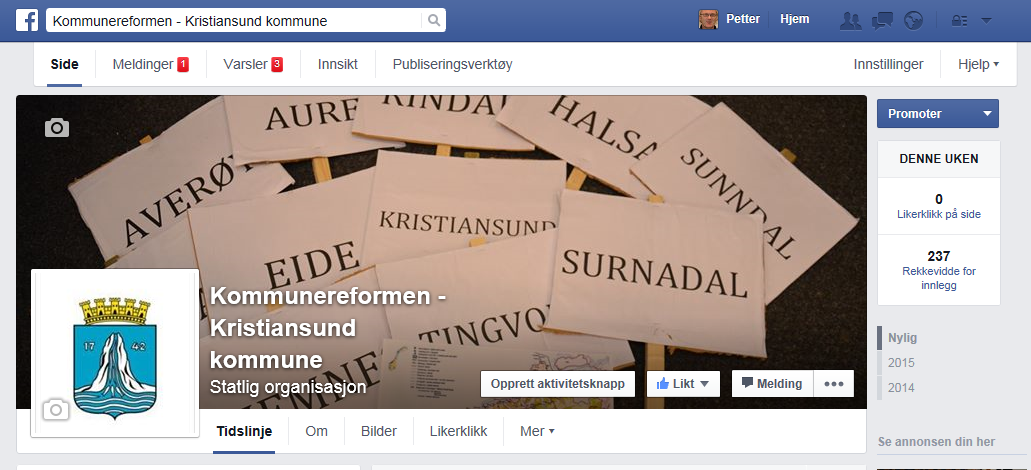 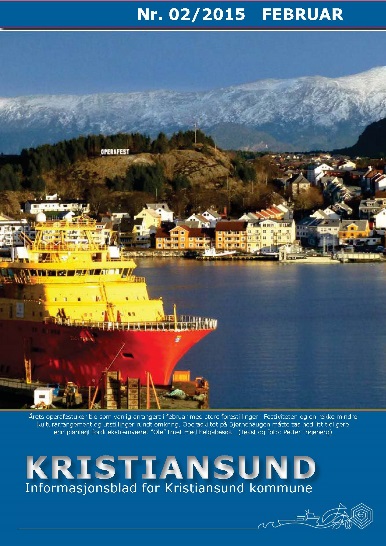 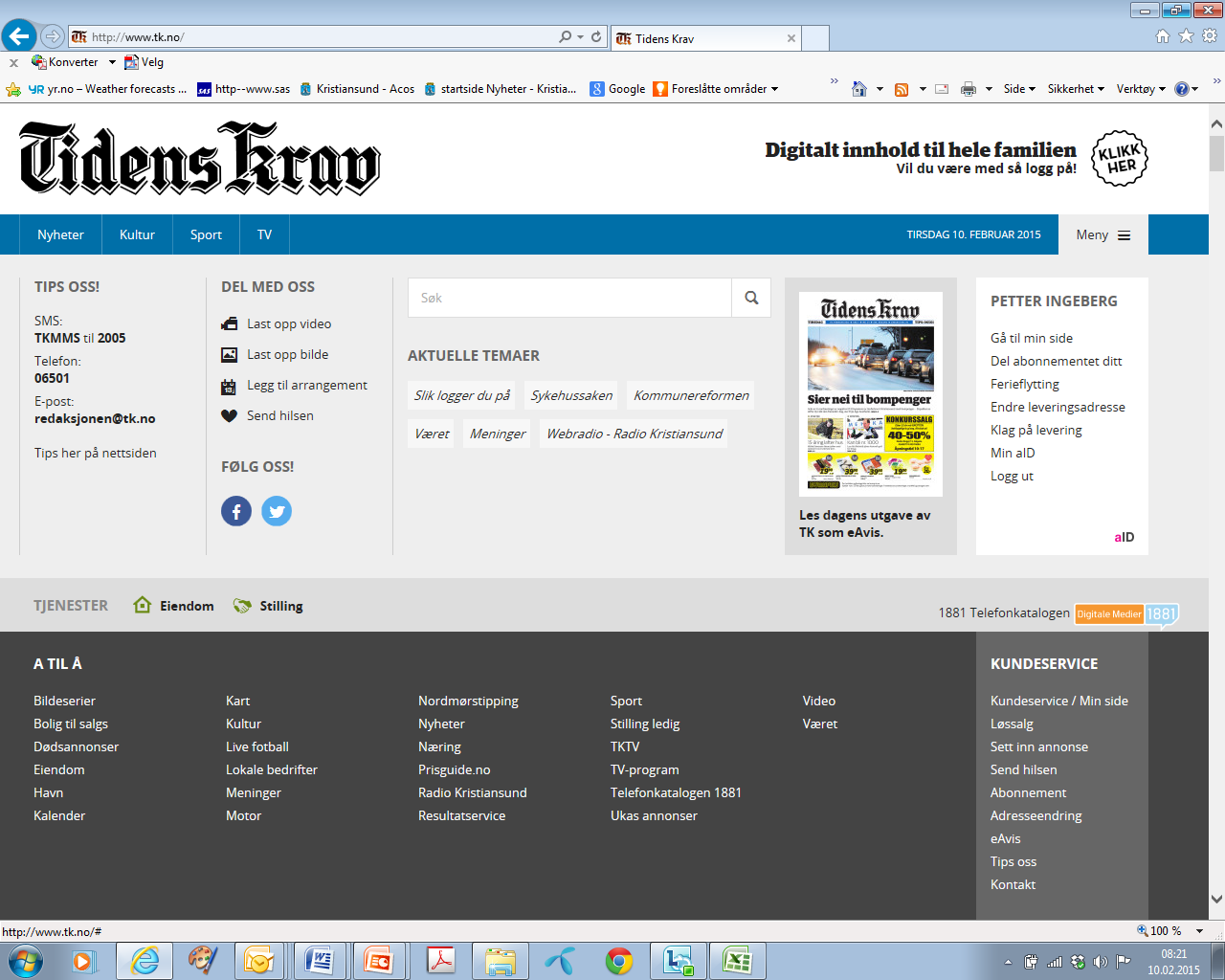 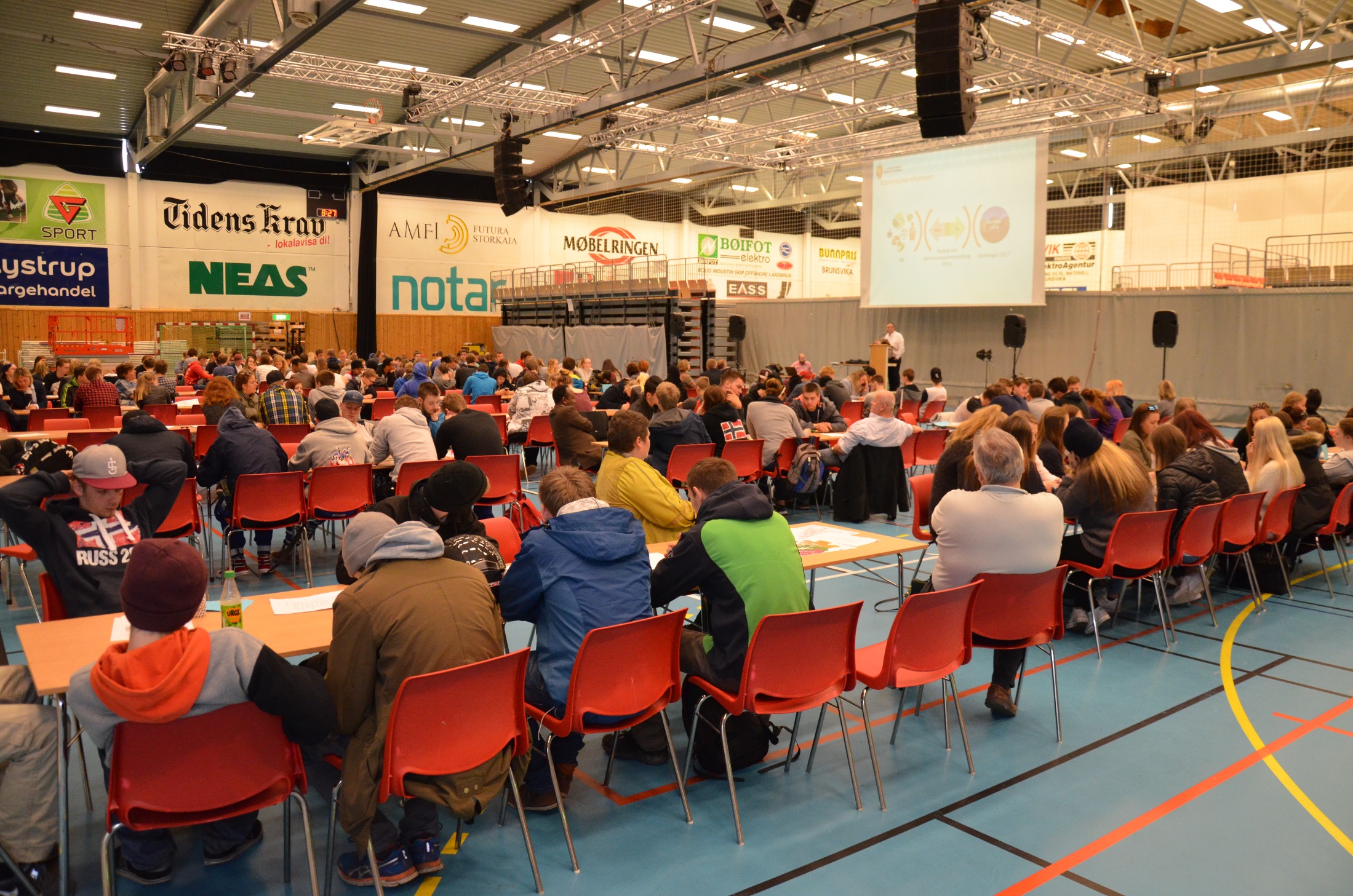 Eget opplegg for samfunnsfagklassene på Atlanten videregående skole og 
Kristiansund videregående skole
5
Eget område på www.kristiansund.kommune.no
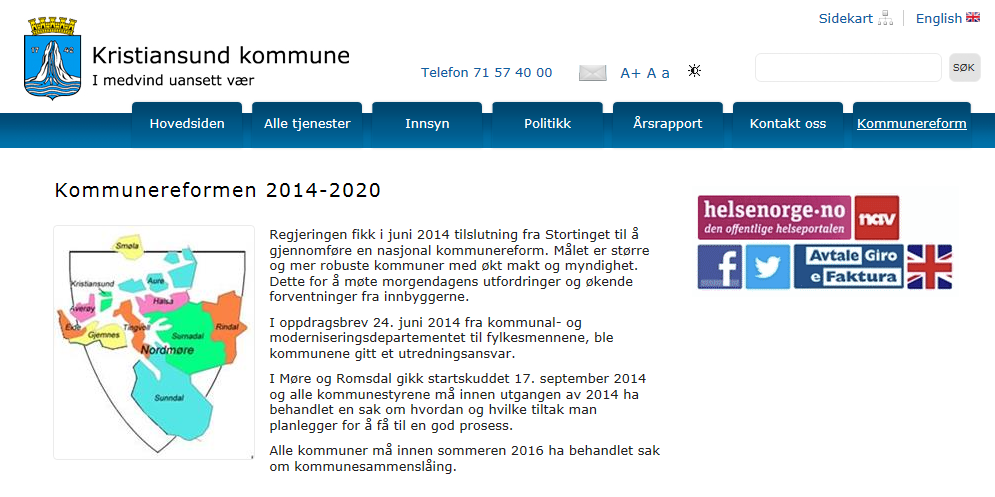 Kristiansund og kommunereformen
Kommunereformen på facebook - Kristiansund
Departementets nettside om kommunereformen
Fylkesmannens nettside om kommunereformen
KS og kommunereformen
Tidens Krav og kommunereformen
NRK Møre og Romsdal og kommunereformen
6
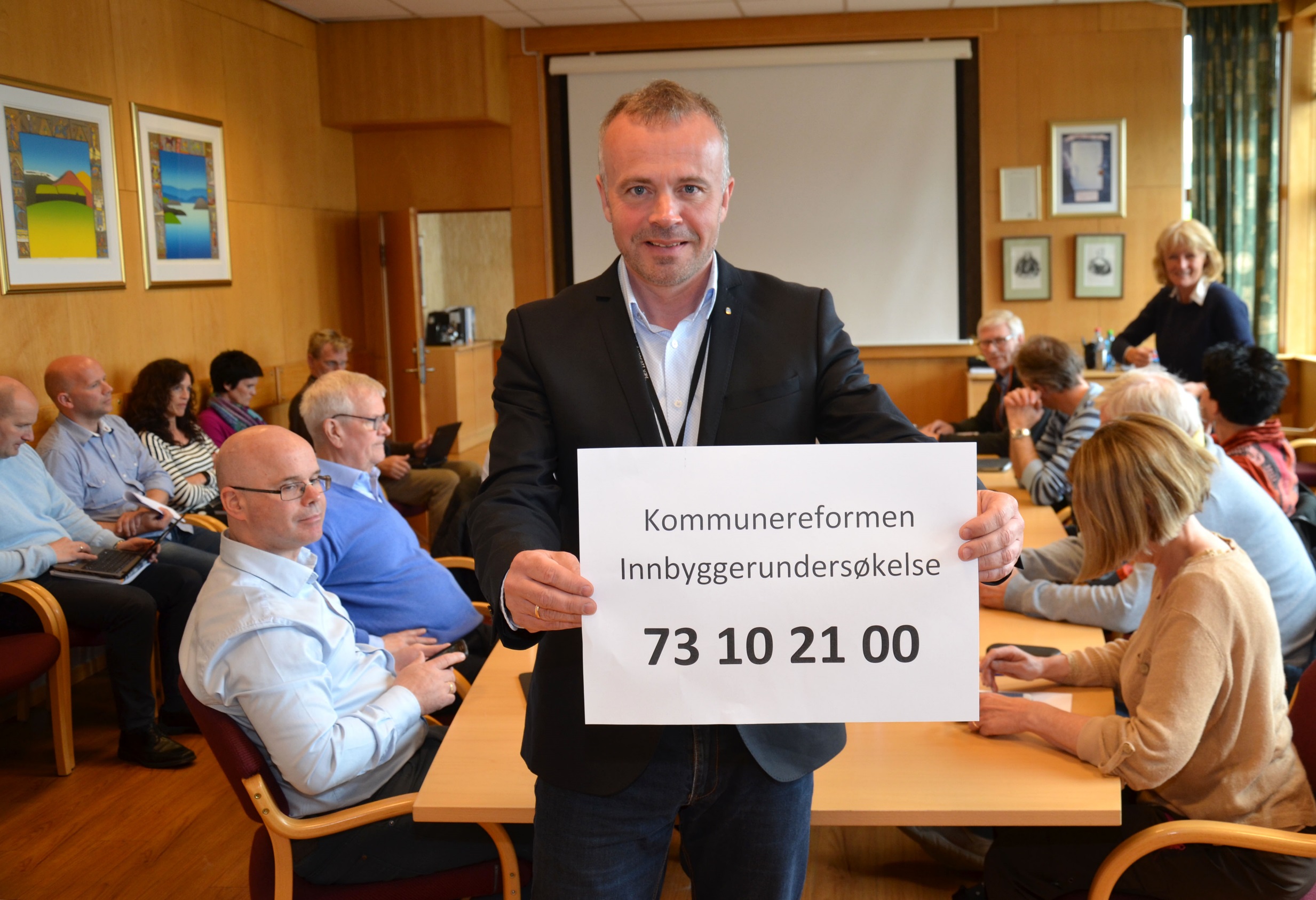 8 kommuner - Aure, Averøy, Smøla, Halsa, Surnadal, Rindal, Tingvoll og Kristiansund
Telemarksforsking på oppdrag fra Orkidé. 
Rapport i juli
Startet i dag
Felles kommuneutredning Nordmøre
Utredning av mulige fremtidige kommuner på Nordmøre
Telemarksforskning utreder - Nordmøre Næringsråd oppdragsgiver for ORKidé
 
Delrapporter
Juni
September
Oktober
Sluttrapport i november

Tilsvarende utredning som den ROR har hatt. Gir «grensekommunene» grunnlag for sammenligning.
13 alternativ inkludert grensealternativ
Storkommune Nordmøre er prinsipiell basis for utredningen:  (Kristiansund, Averøy, Eide, Gjemnes, Tingvoll, Aure, Smøla, Halsa og Surnadal) 
Kristiansund-Averøy-Gjemnes-Tingvoll-Halsa-Aure-Smøla
Kristiansund-Averøy-Halsa-Gjemnes-Tingvoll-Eide
Kristiansund-Averøy-Gjemnes-Tingvoll
Averøy-Eide-Fræna
Aure-Smøla-Halsa
Averøy og Eide
Surnadal-Halsa
Surnadal-Rindal 
Sunndal-Surnadal 
Sunndal-Nesset-Tingvoll 
Sunndal-Oppdal
Hemne-Hitra-Aure-Smøla-Halsa
I tillegg utreder noen kommuner konsekvenser av0-alternativet
Kommunebesøk
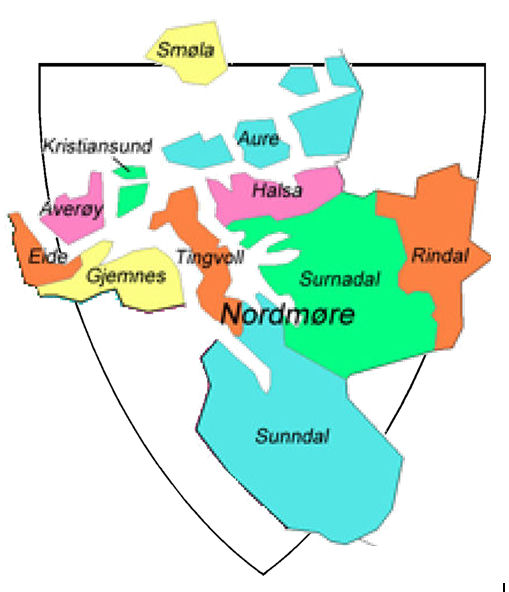 Tingvoll 	– 12. februar
Gjemnes 	– 24. februar
Averøy 	– 23. mars
Halsa 	– 9. april
Aure 	– 29. april
Smøla 	– 16. juni
Hemne 	– 16. juni

Surnadal 	- forespørsel sendt 
Sunndal 	- forespørsel sendt 
Eide 	- forespørsel sendt 

Rindal – forespørsel ikke sendt
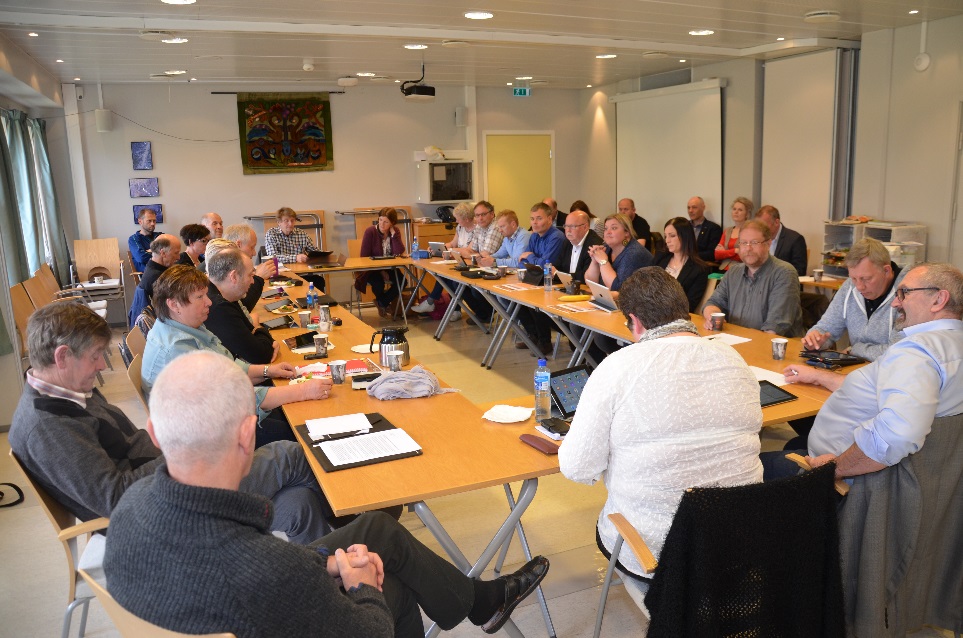 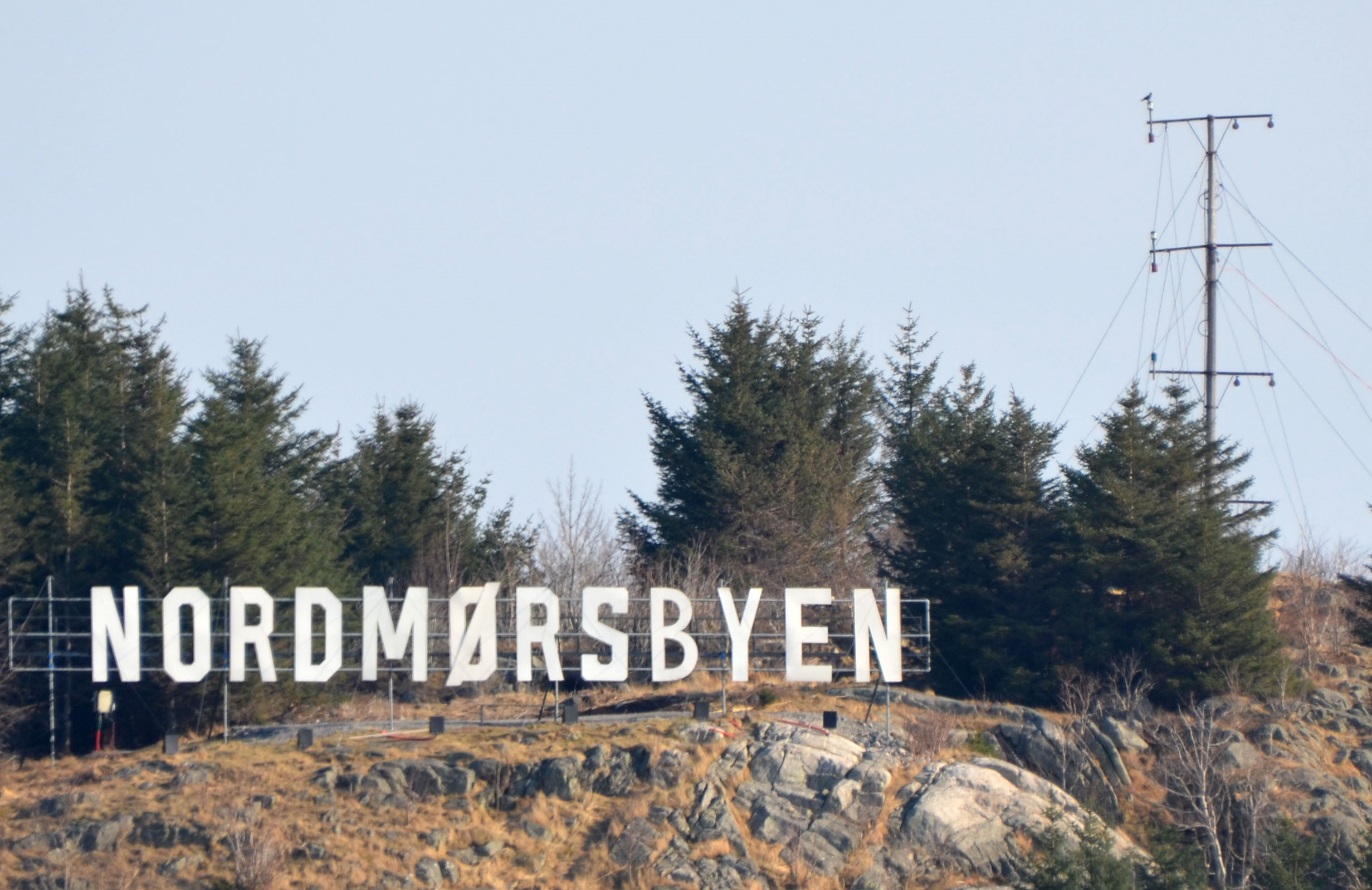 2015: Utredninger,  sonderinger, innsnevringer
Vår 2016: Konkretisere forslag, Innbyggerhøring, forhandlinger/intensjonsavtaler
Juni 2016: Kommunestyrevedtak